Intro to Probability
or: 
why you would care about 
set theory
Man I hear this word all the time I wonder what it means?
What can you do?
What is Probability?
(Google?)
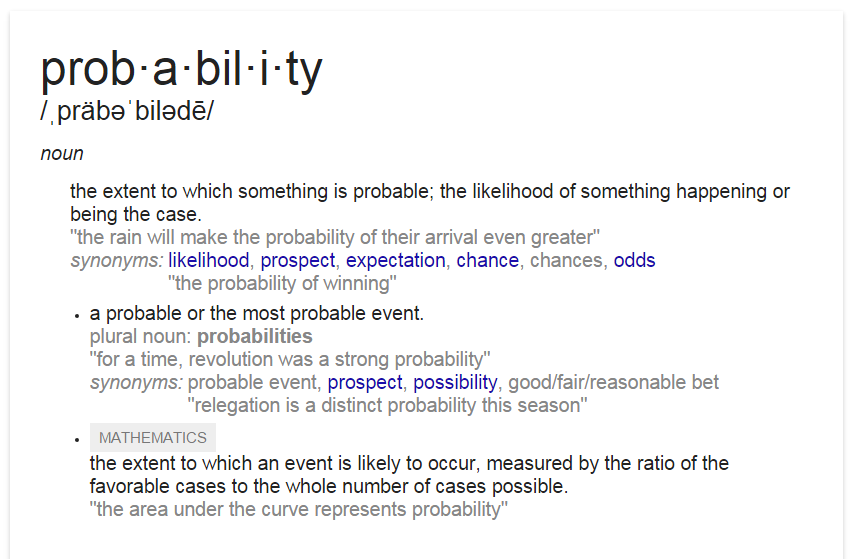 What’s an Event?
(get a book?)
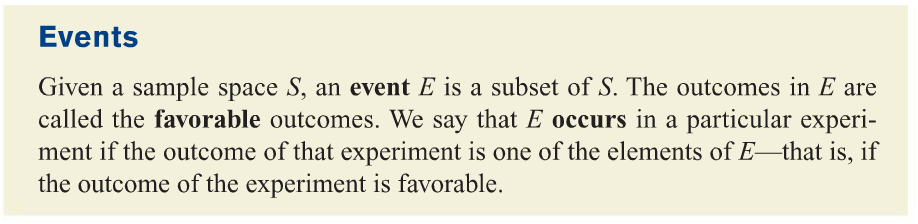 What’s all that?
(get a book?)
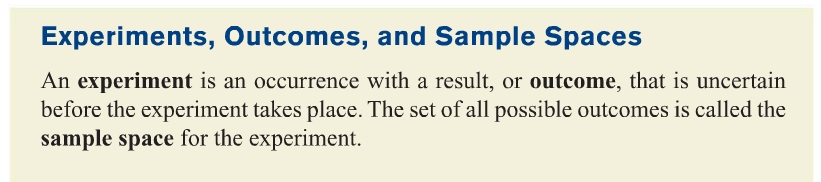 Okay… in English this time?
(get a math translator!)
What’s something we have heard the word “probability” with before?
Sports
Dice
Coins
Gambling
What’s the probability of getting Heads?
Well What could happen when I flip a coin?
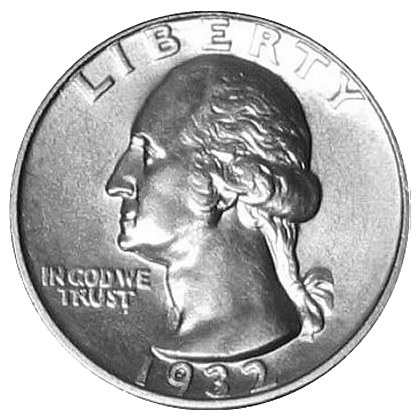 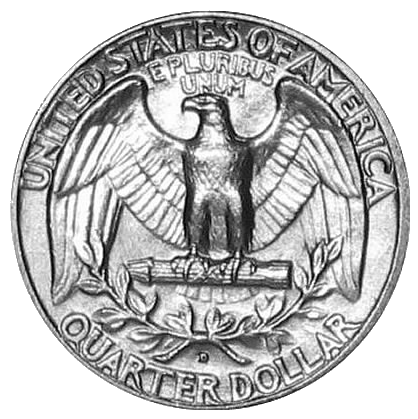 (these are called outcomes)
Can anything else happen?
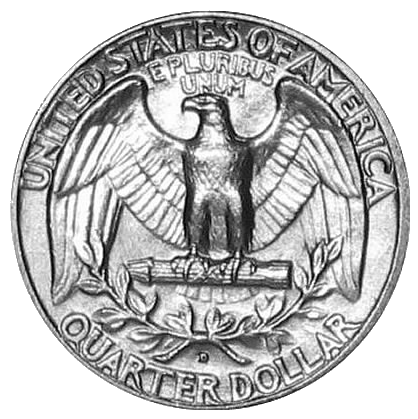 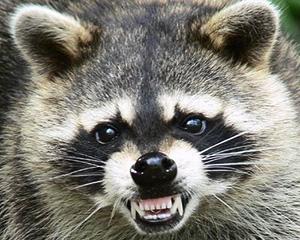 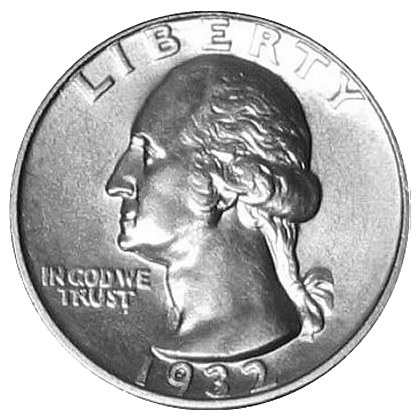 This is why we use the word experiment!
Definition: 
An Experiment is a controlled “action” with only certain possible outcomes.  


Example: flipping a coin, rolling dice, picking a card, etc.
Probability Space
Definition:
The set of all possible outcomes of an experiment is called the probability space.


(This is our universe)
Examples:
(one can “tell the difference” between the two coins)
Experiment: You flip two distinguishable coins. 
Outcomes: (        ,        ), (       ,       ),..., (         ,        ) (How many?)
                     (  H   ,    H ), ( H   ,   T  ),..., (   T   ,    H  )
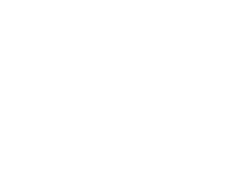 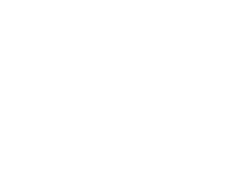 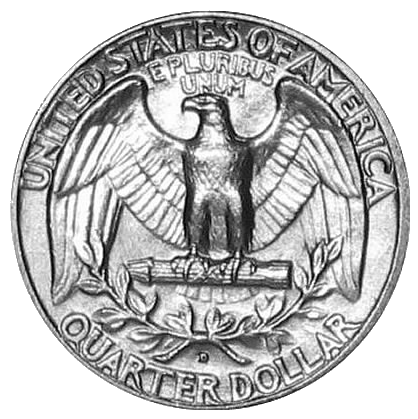 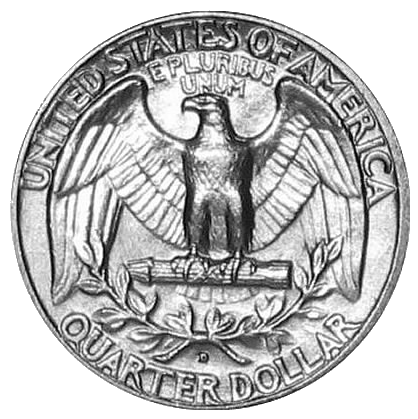 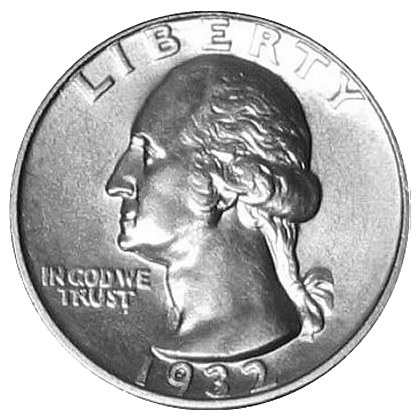 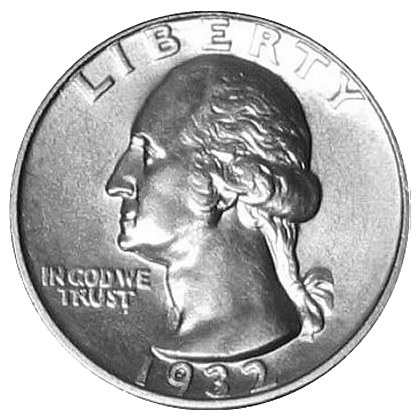 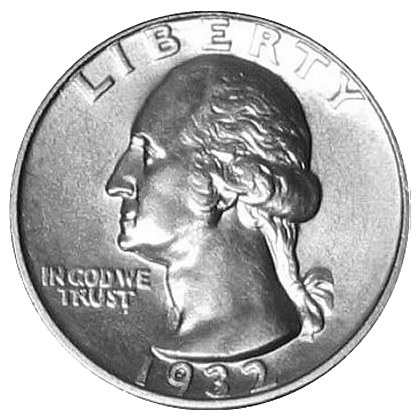 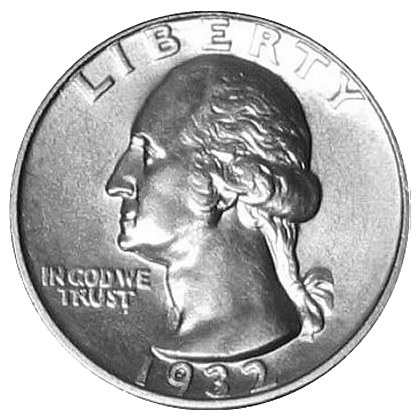 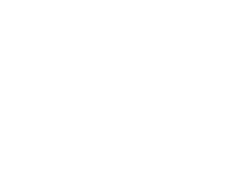 Sample Space 
                     S=
(H,H)
(T,H)
(H,T)
(T,T)
Examples:
(one cannot “tell the difference” between the two coins)
Experiment: You flip two indistinguishable coins. 
Outcomes: (        ,        ),  (        ,        ),..., (         ,        ) (How many?)
                    (  H    ,   H ),   (  H  ,    T   ),..., (   T   ,    H  )
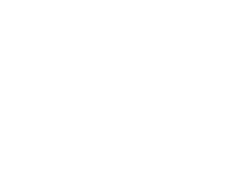 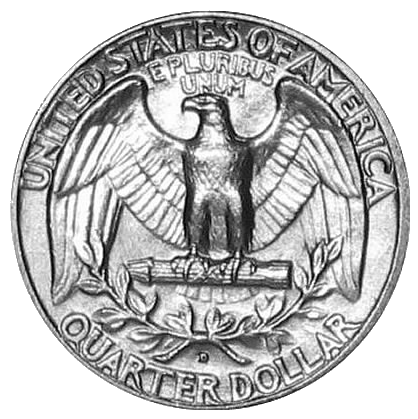 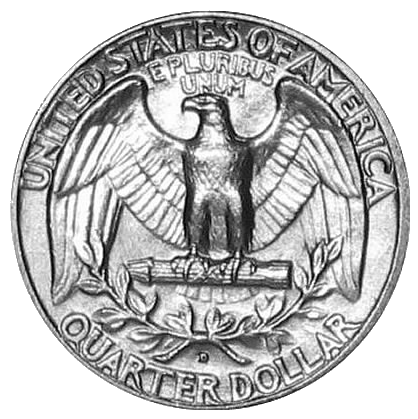 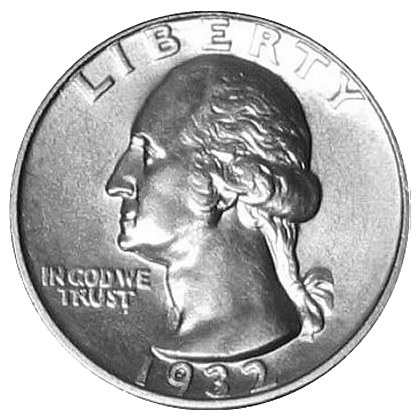 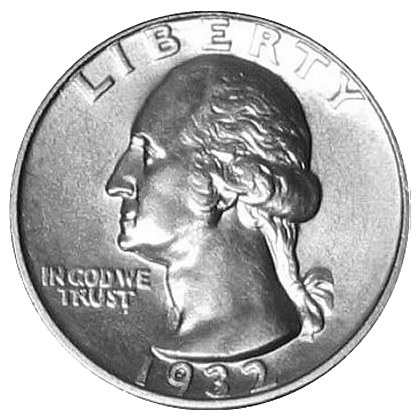 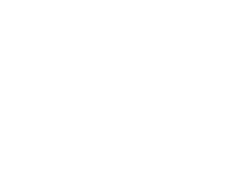 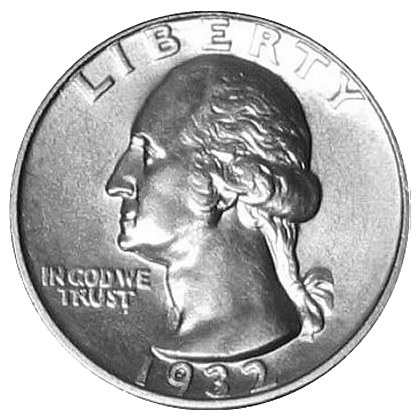 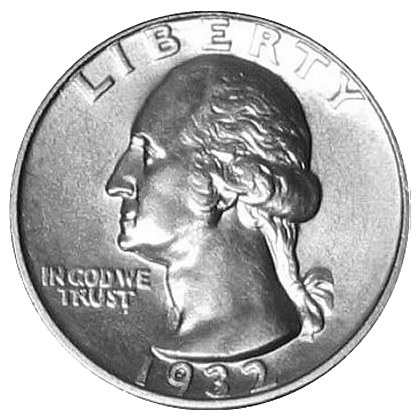 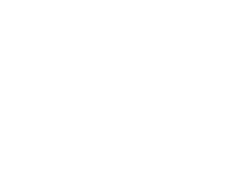 Sample Space 
                    S=
(H,H)
(T,H)
(H,T)
(T,T)
Examples:
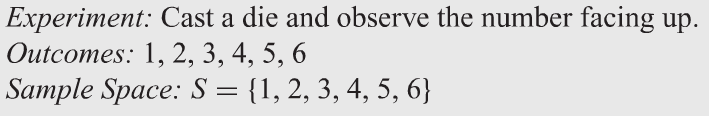 Examples:
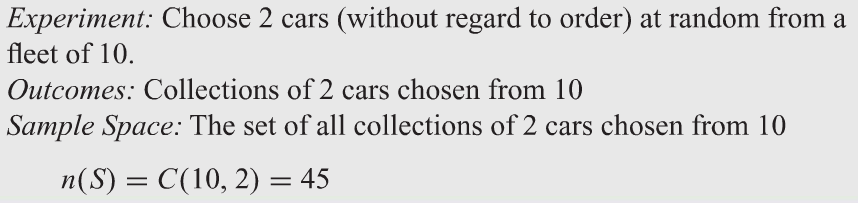 Examples:
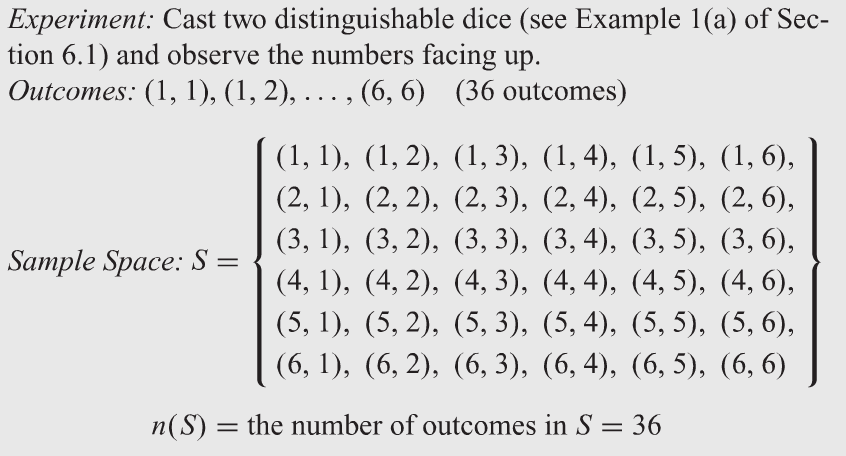 Examples:
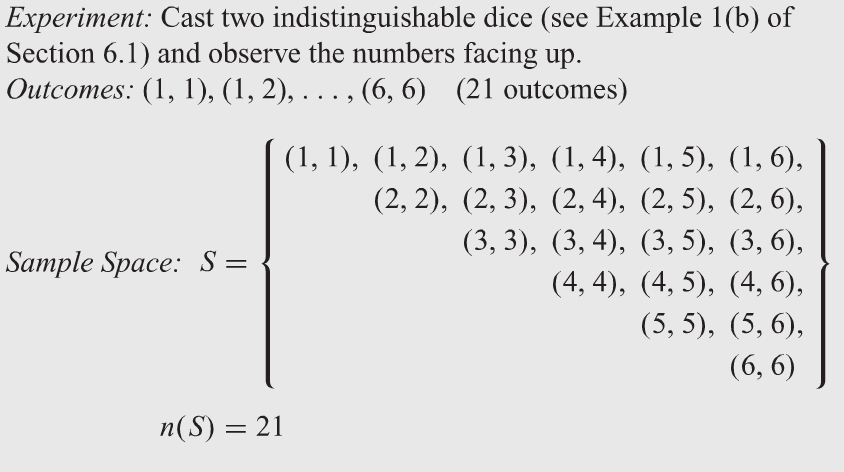 So What’s an Event?
Definition: An Event is subset of the probability space.
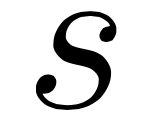 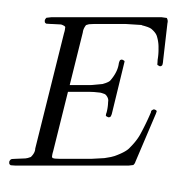 Example
(Coins!)
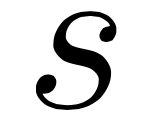 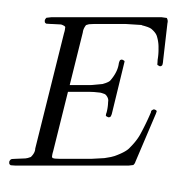 Event:  “getting heads”
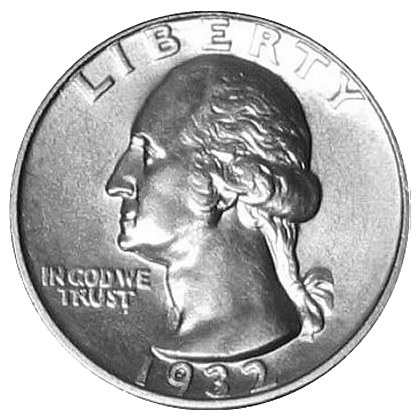 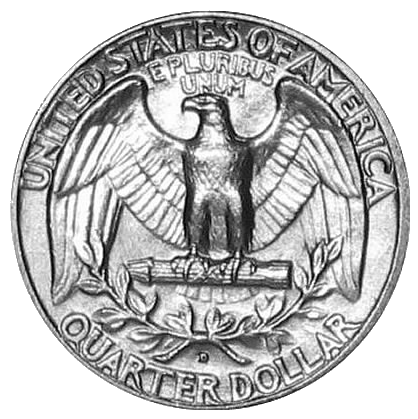 Mutually Exclusive Events
Hey this is a definition!!!
It means they are disjoint
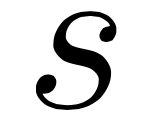 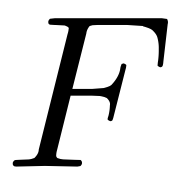 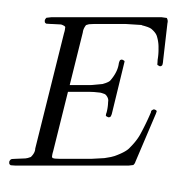 So What’s Probability?
There are various philosophical views to as to what we should mean by “actual” probability.


(so let’s not go there!)
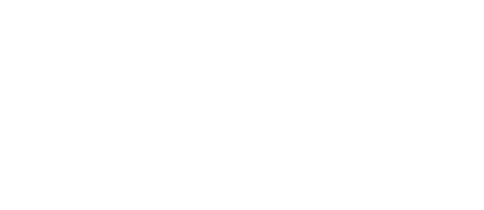 So What’s (abstract) Probability?
(Each outcome is equally likely)
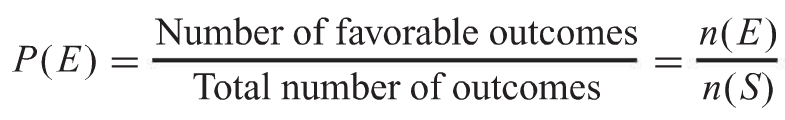 Read: “The probability of oberving event E”
Example
A total of 1.9 million hybrid vehicles had been sold in the United States through October 2011. Of these 955,000 were Toyota Prius; 205,000 were Honda Civics; 170,000 were Toyota Camrys; 105,000 were Ford Escapes; and the rest were different makes
What is the probability that a hybrid vehicle sold in the united states was a Toyota Prius?
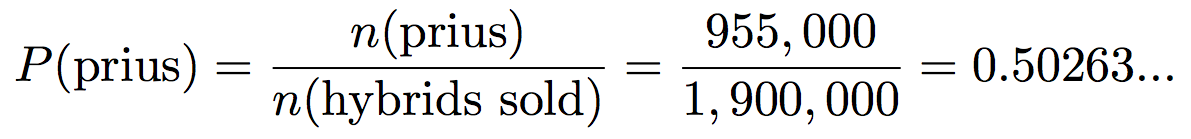 Example
A total of 1.9 million hybrid vehicles had been sold in the United States through October 2011. Of these 955,000 were Toyota Prius; 205,000 were Honda Civics; 170,000 were Toyota Camrys; 105,000 were Ford Escapes; and the rest were different makes
b) What is the probability that a hybrid vehicle sold in the united states was a Toyota Prius or a Ford Escape
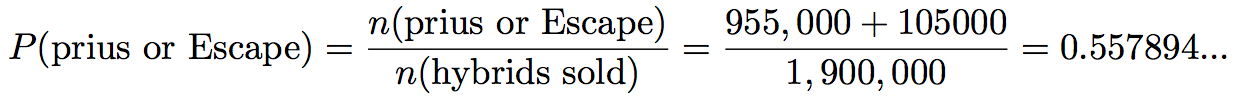 Group Work:
If you have 4 red marbles, 3 green marbles, and 5 blue marbles (all distinguishable from each other) what is the probability of drawing 4 red marbles?

There are 18 boys and 17 girls in a class, what is the probability a randomly selecting 1 girl?

A bag of candy contains 10 red candies, 7 blue candies, and 5 orange candies, what is the probability of drawing one candy randomly and not getting an orange?

The police line up 10 people in an identity parade; only one of the people is the criminal. A witness does not recognise the criminal and so chooses a person at random. What is the probability they didn’t choose the criminal?
(SL)
(RC)
(GR)
(HP)
Let’s look at the marble question...
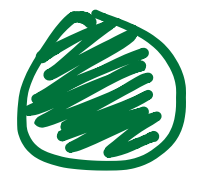 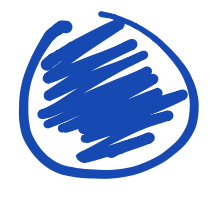 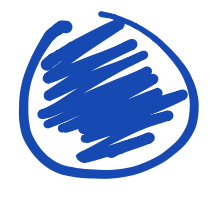 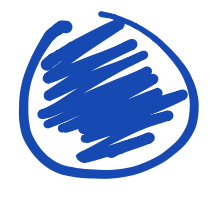 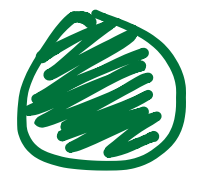 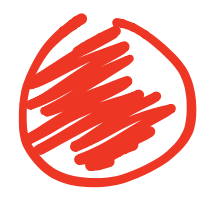 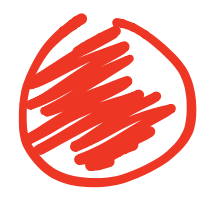 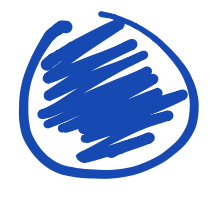 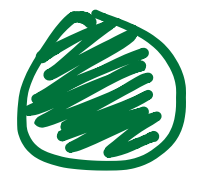 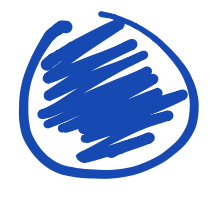 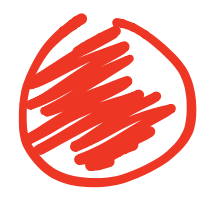 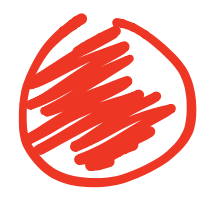 What is the sample space???
Can we do an easier one first?
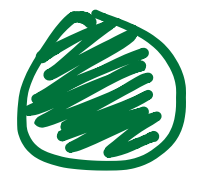 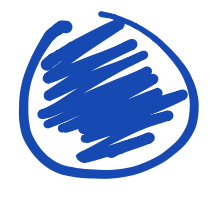 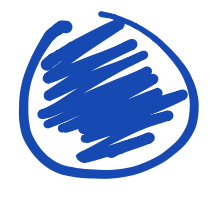 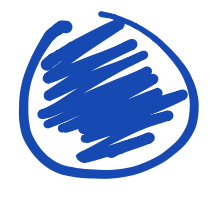 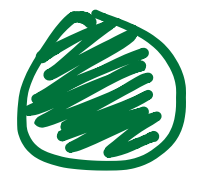 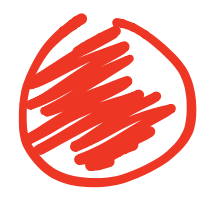 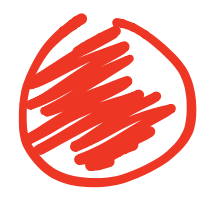 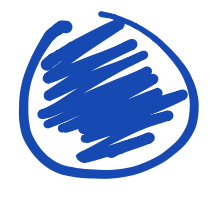 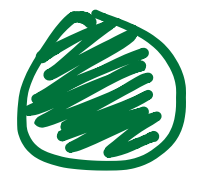 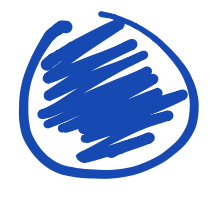 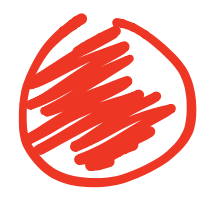 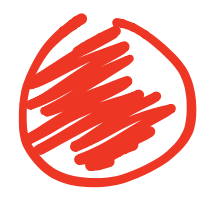 What is the probability of pulling just one red?
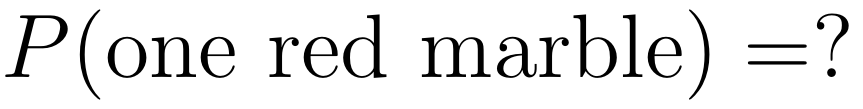 Can we do an easier one first?
What is the sample space?
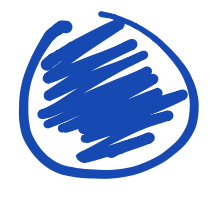 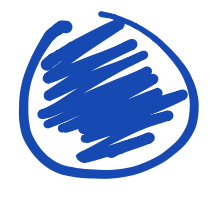 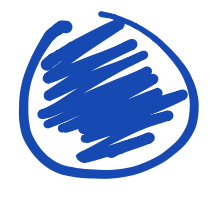 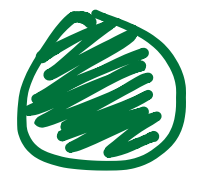 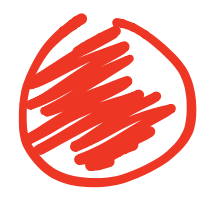 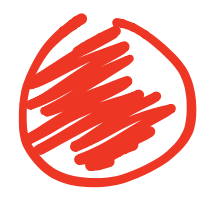 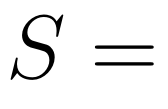 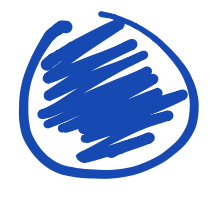 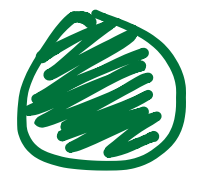 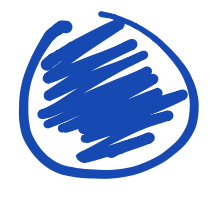 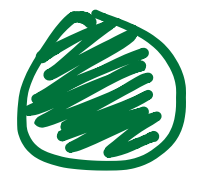 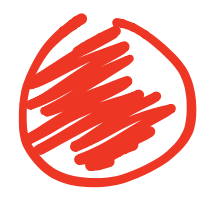 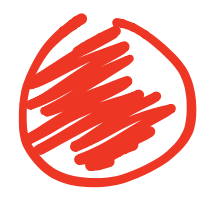 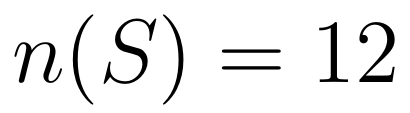 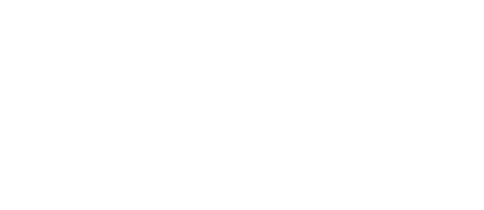 Can we do an easier one first?
What is the event?
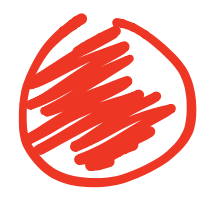 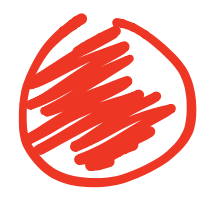 They seem like they are distinguishable???
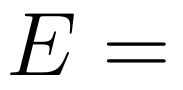 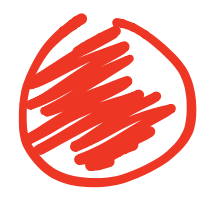 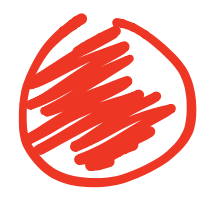 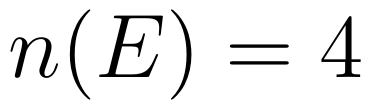 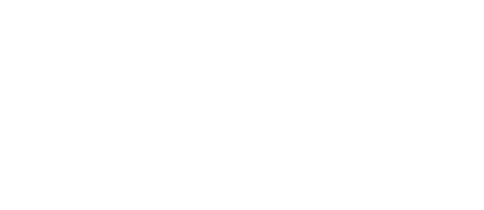 Let’s look at the marble question...
Back to pulling 4 marbles!
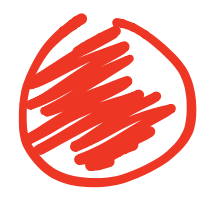 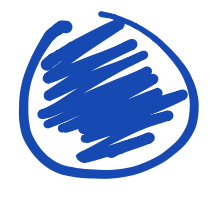 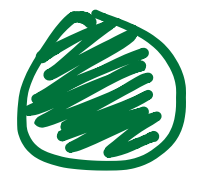 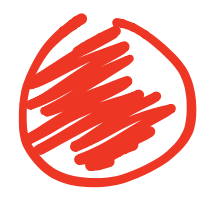 How many are there?
Let’s look at the marble question...
Pulling 4 marbles is the experiment!
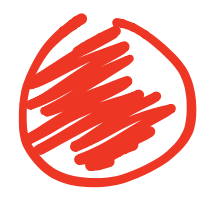 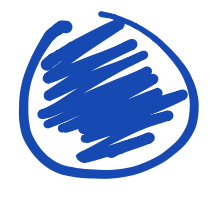 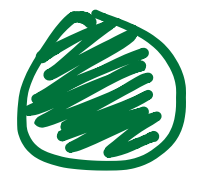 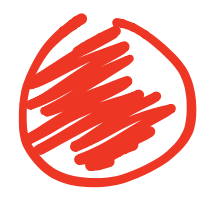 Does order matter?
Let’s look at the marble question...
Let’s do the event first!
(
,
,
,
)
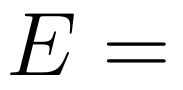 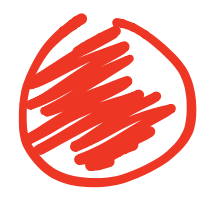 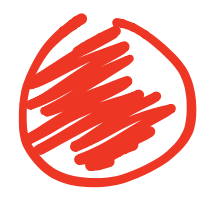 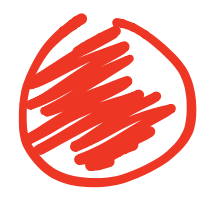 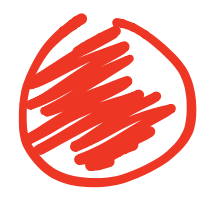 1
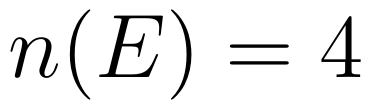 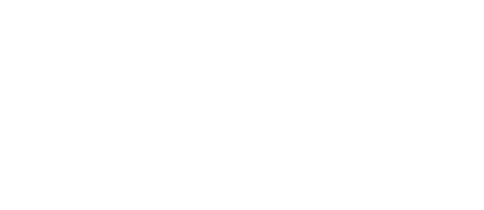 Can we do an easier one first?
What is the sample space?
)
(
,
,
,
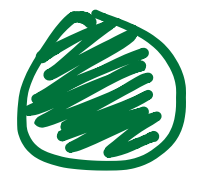 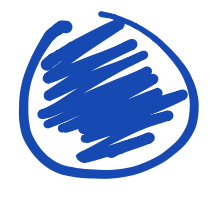 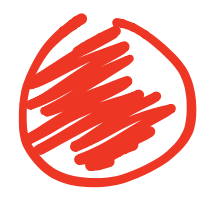 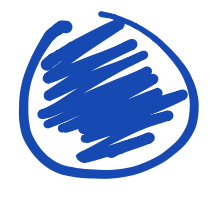 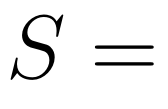 ,
,
)
,
(
…
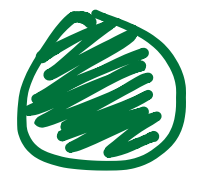 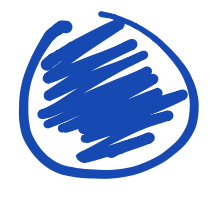 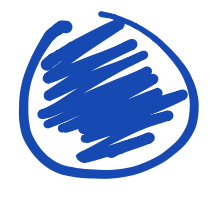 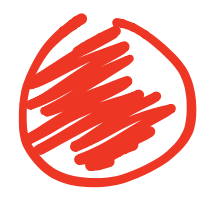 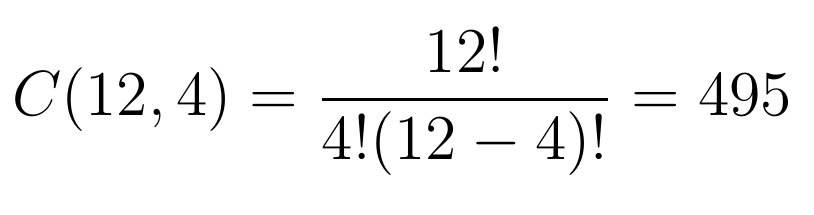 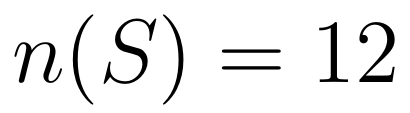 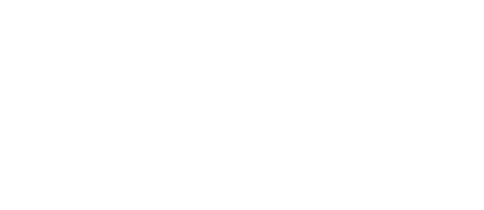 Set Theory is GREAT!
So in a statistics and probability class they give you all of these formulas:
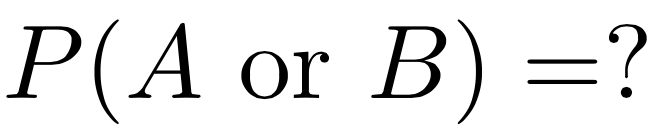 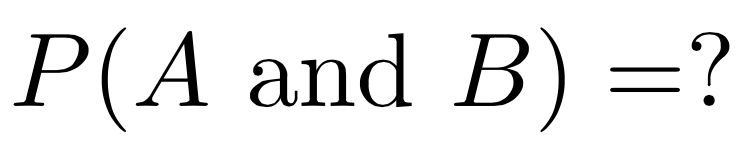 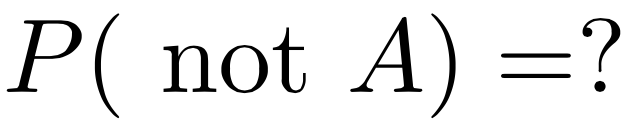 Seriously set theory is great!
But we don’t need formulas we just know how to count!
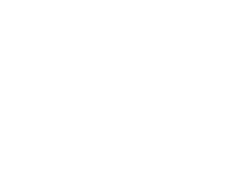 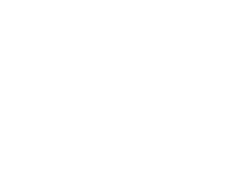 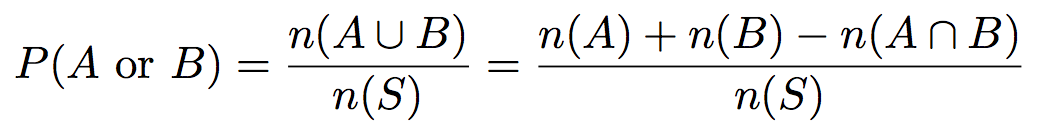 Seriously set theory is great!
But we don’t need formulas we just know how to count!
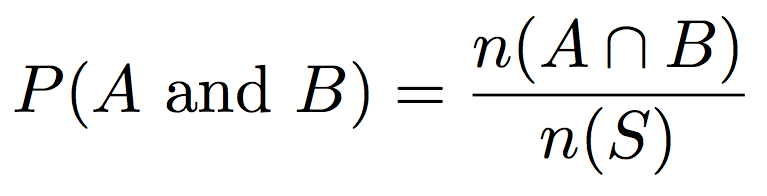 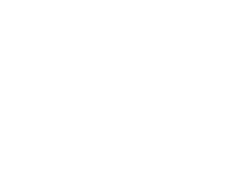 Seriously set theory is great!
This one is 
seriously important!
But we don’t need formulas we just know how to count!
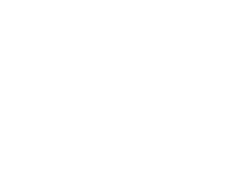 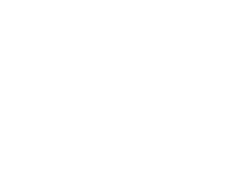 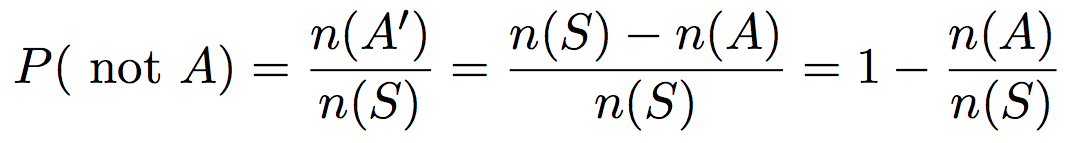 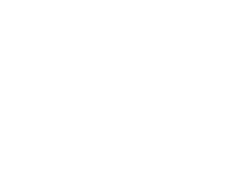 Example (this would be hard for a probability student but really easy for you!)
Given: 


Find:
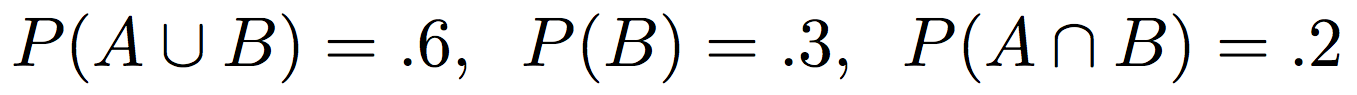 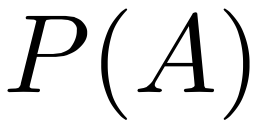 Example
Recall:
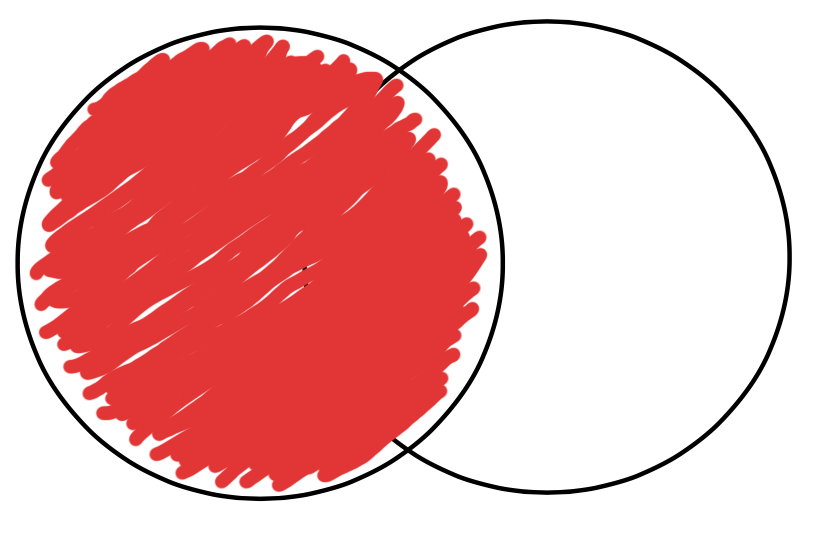 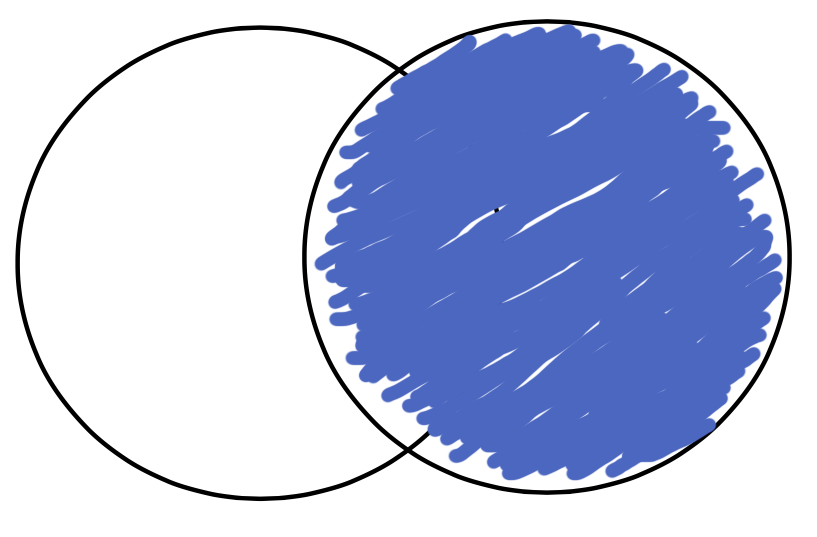 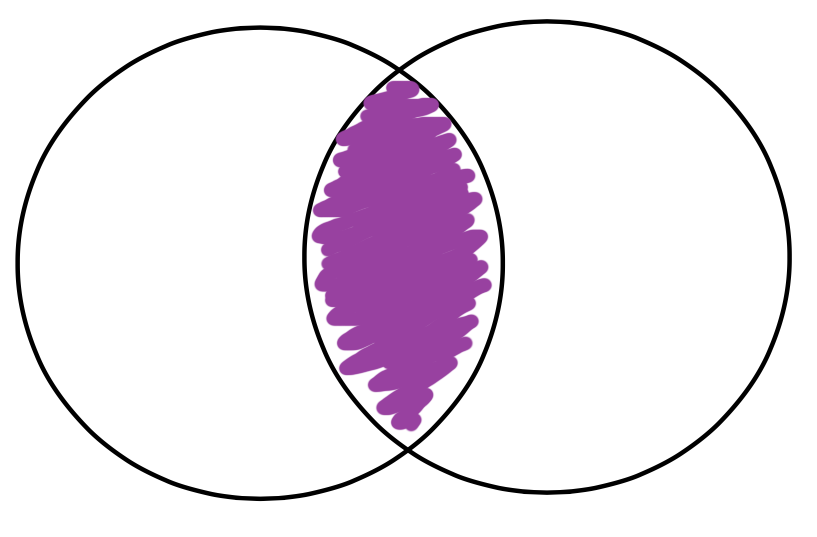 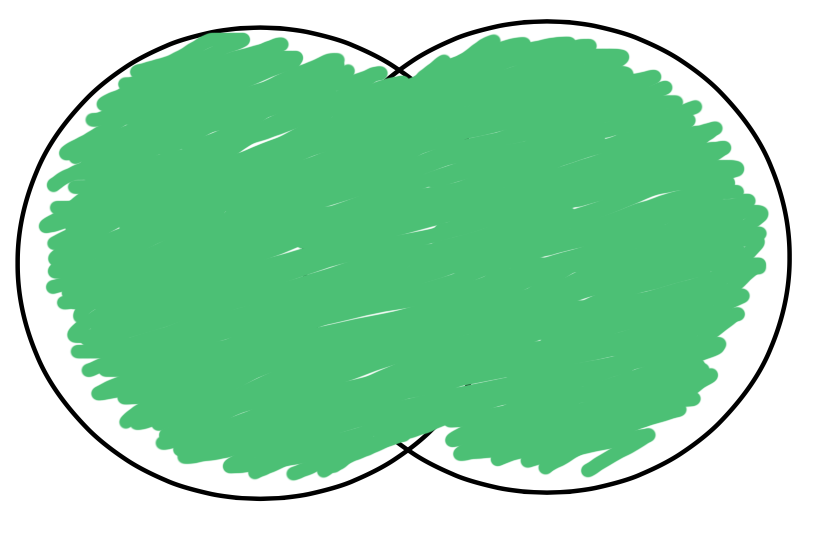 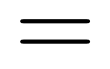 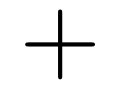 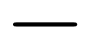 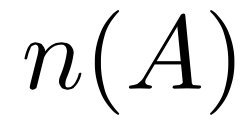 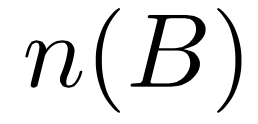 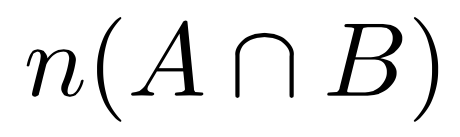 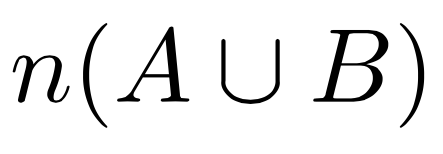 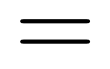 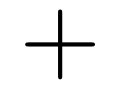 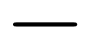 Example
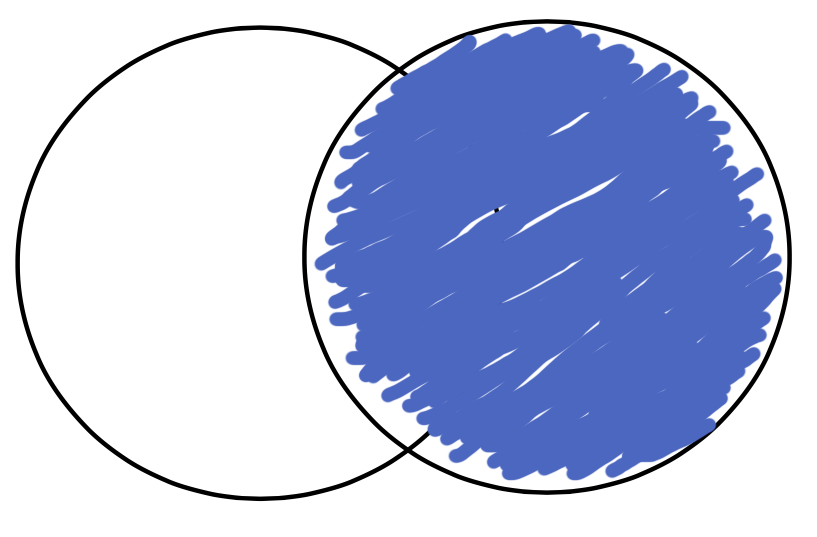 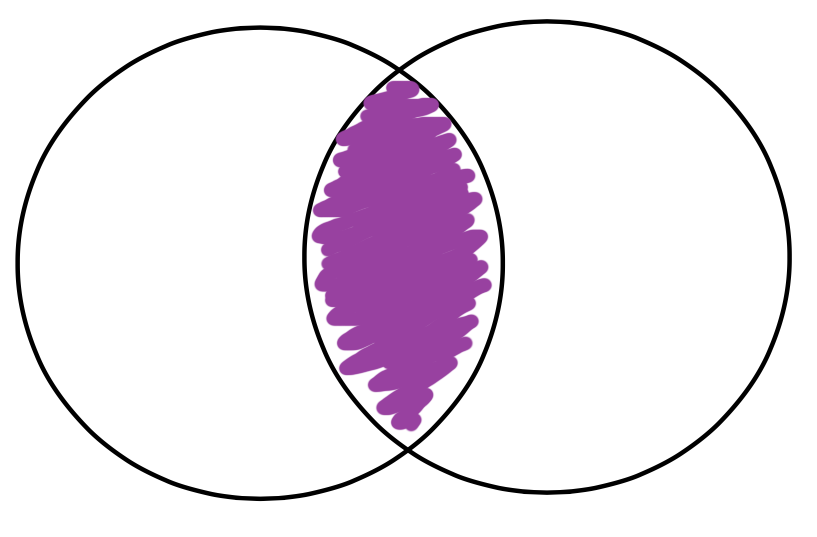 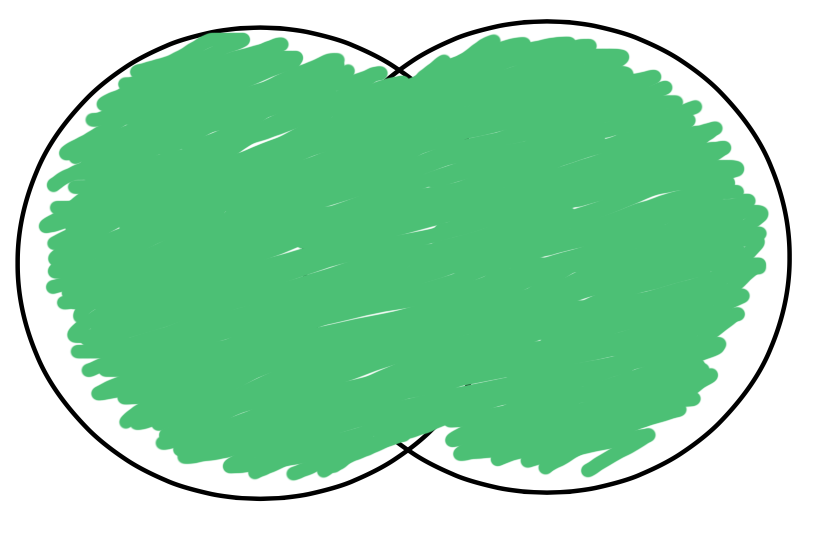 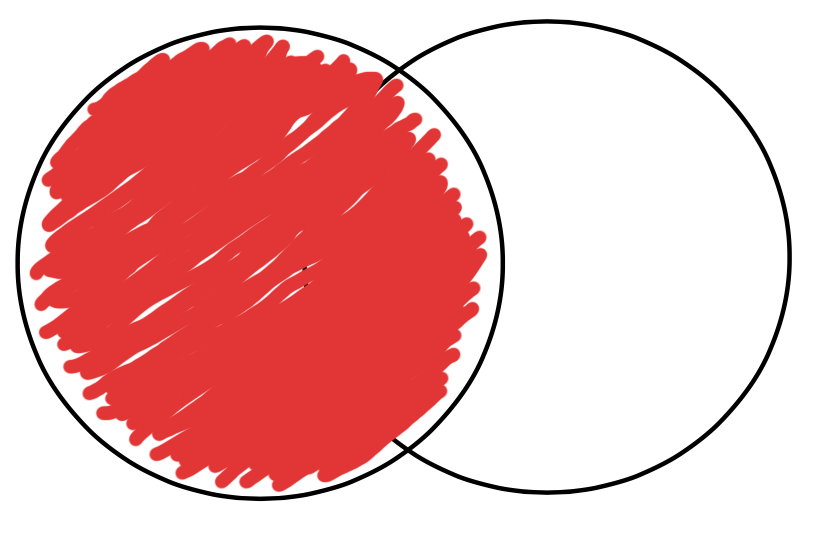 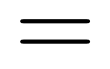 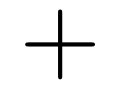 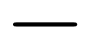 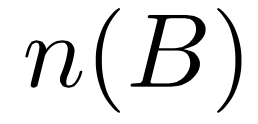 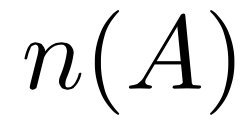 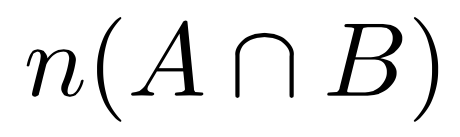 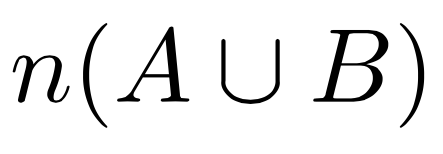 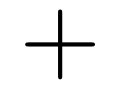 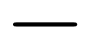 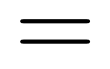 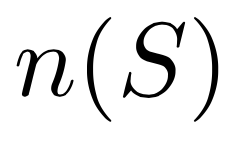 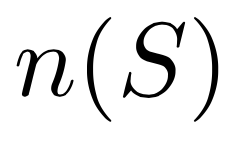 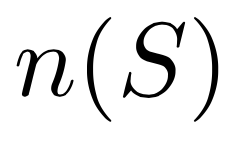 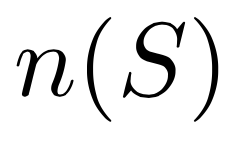 Example
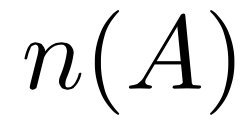 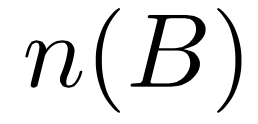 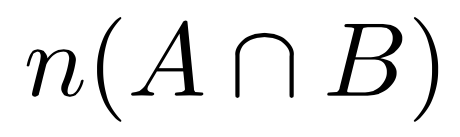 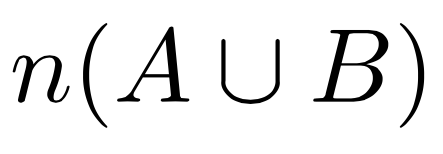 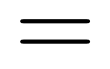 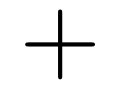 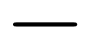 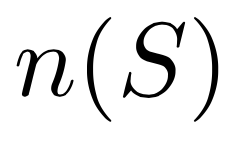 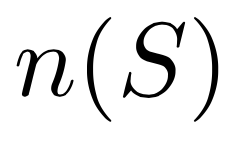 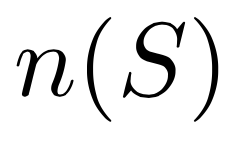 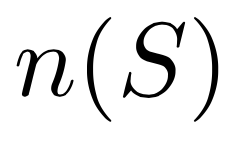 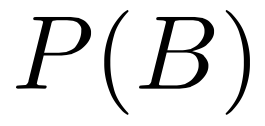 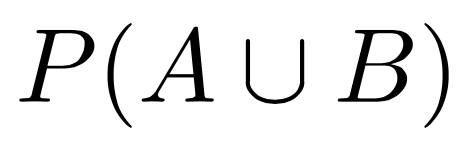 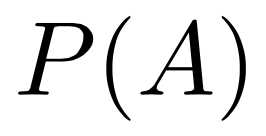 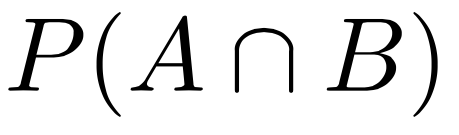 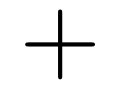 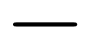 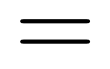 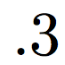 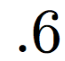 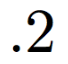 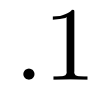 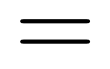 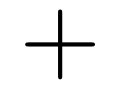 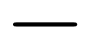 Have we done this before?
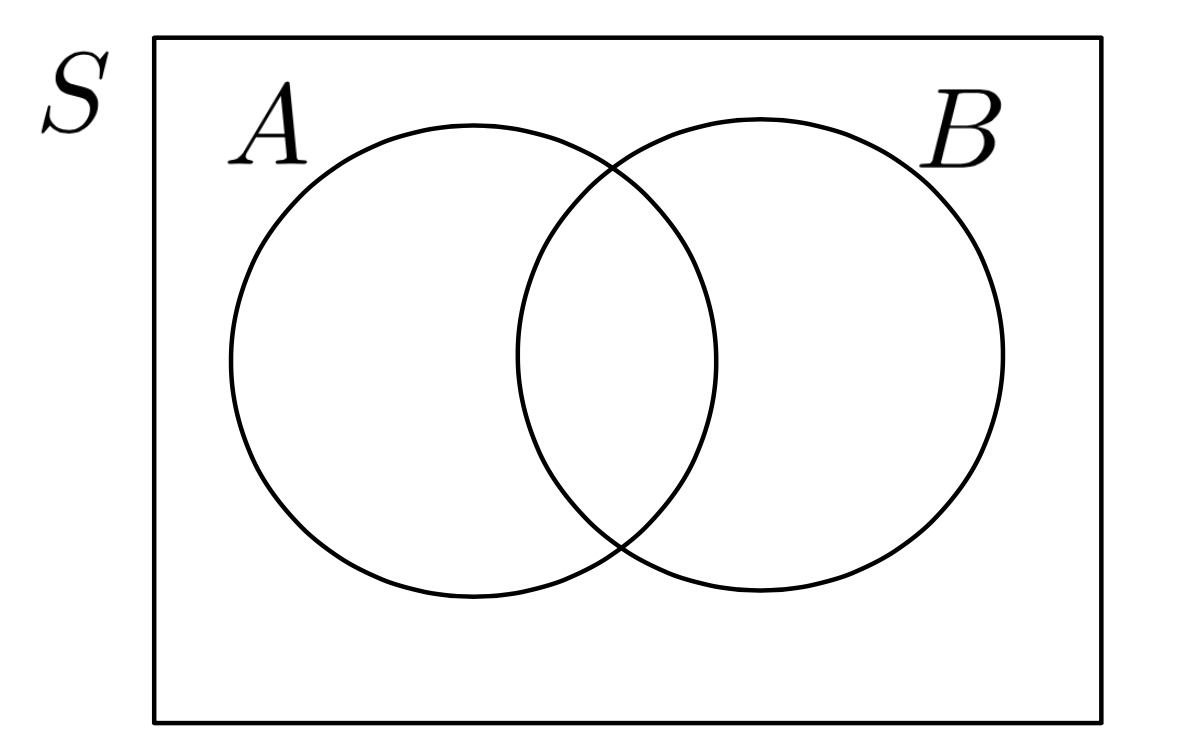 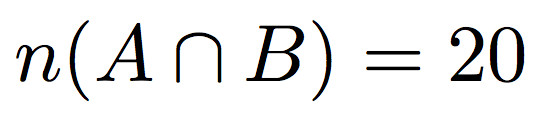 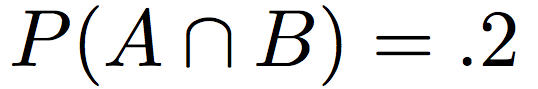 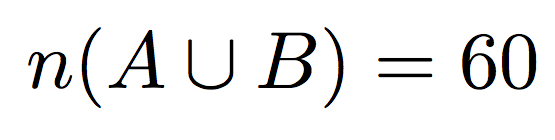 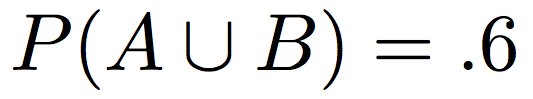 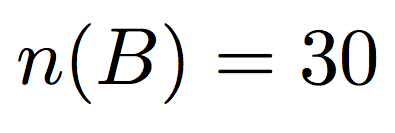 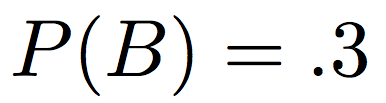 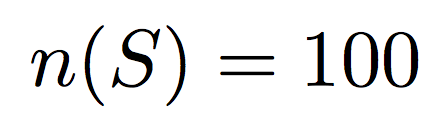 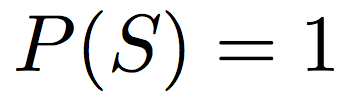 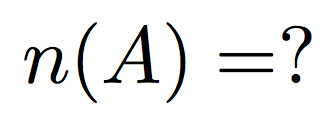 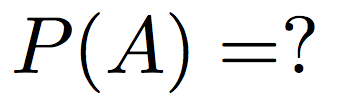 Group Work:
(GR)
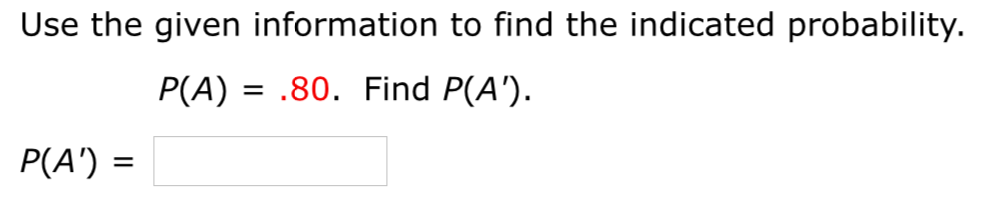 (RC)
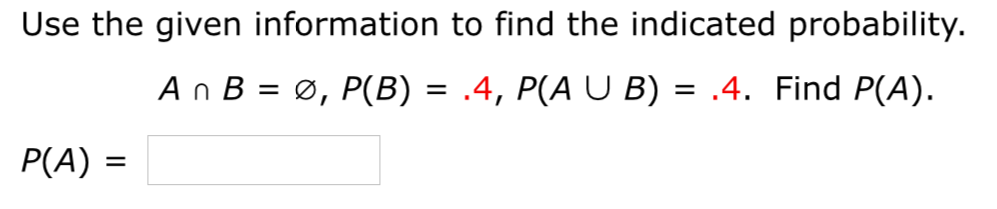 (HP)
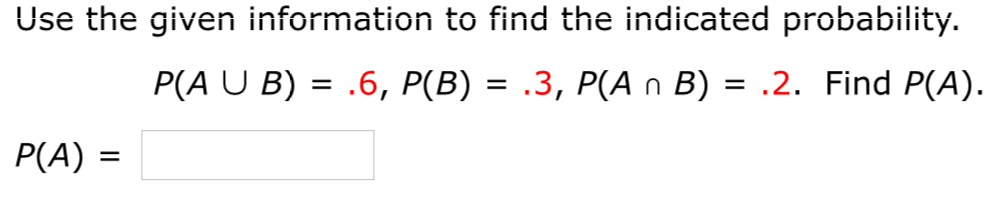 (SL)
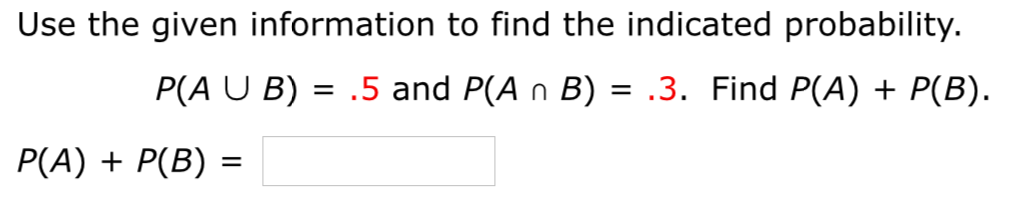 Abstract v.s. Relative Probability
Abstract Probability (this lecture) is for me
 
Relative probability (next lecture) is for the business majors!